স্বাগতম
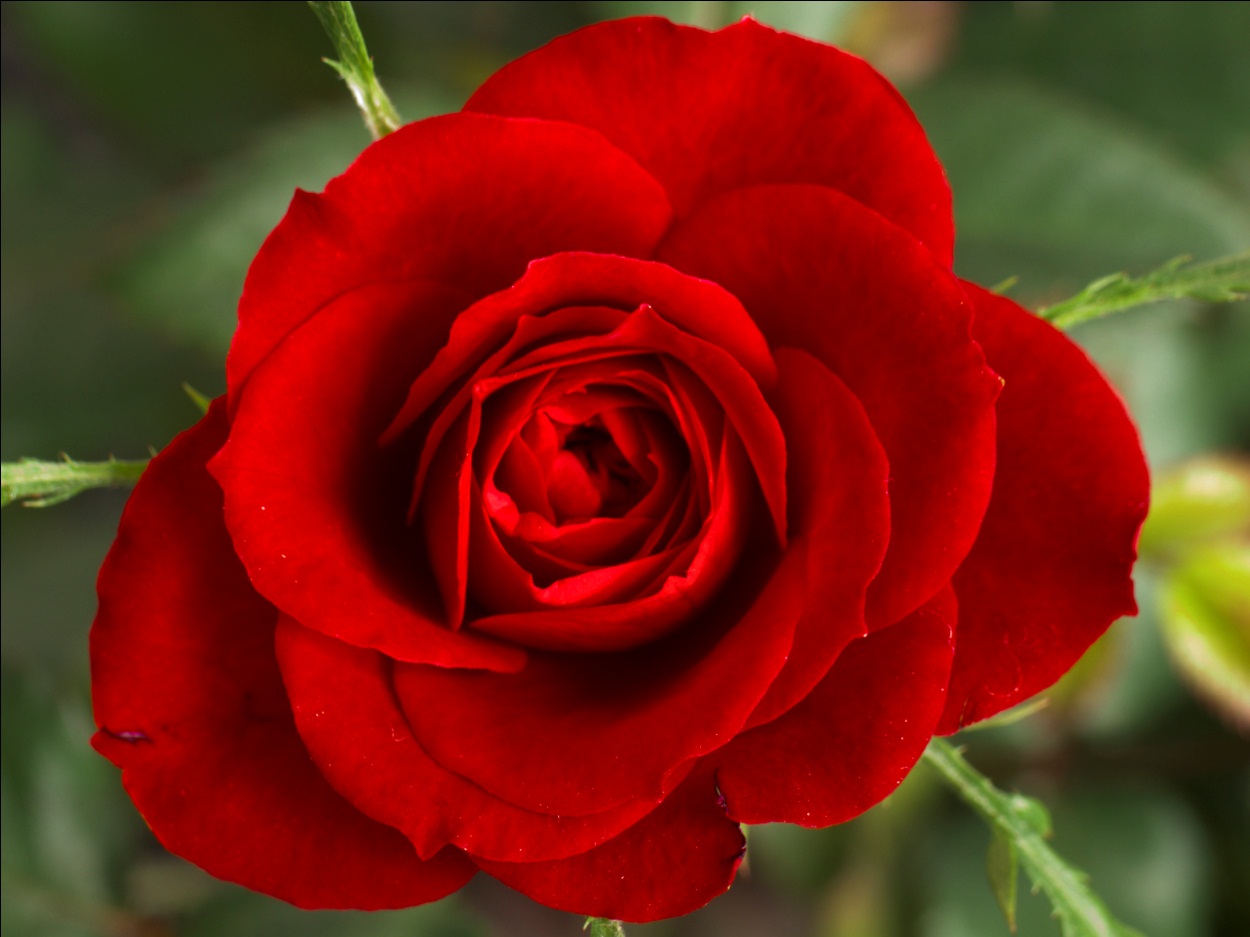 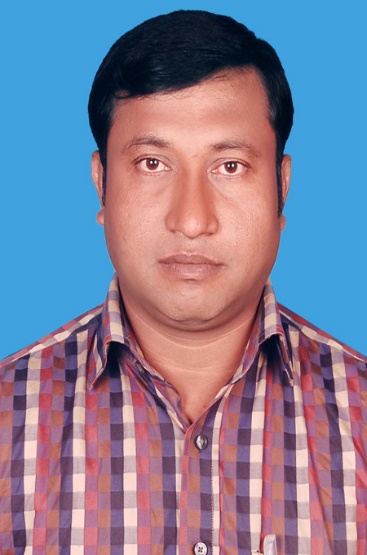 Aveyj Kvjvg AvRv` iæ‡ej,
সহকারী শিক্ষক
knx` AvjvDwÏb D”P we`¨vjq, wgR©vcyi, cvKzw›`qv, wK‡kviMÄ|
শ্রেণি-নবম
বিষয়-হিসাববিজ্ঞান
শিখনফল
এই পাঠ শেষে-
              ১।নগদান বই কি বলতে পারবে।
              ২।নগদান বই এর প্রকারভেদ বলতে পারবে।
             ৩।একঘরা নগদান বই তৈরী করতে পারবে।
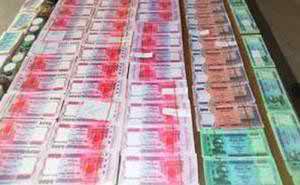 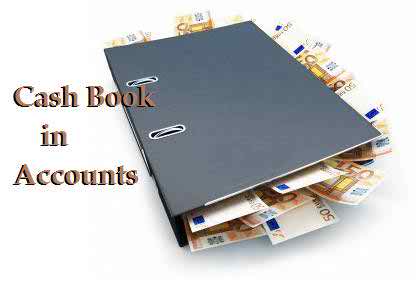 পাঠ শিরোনাম
নগদান বই
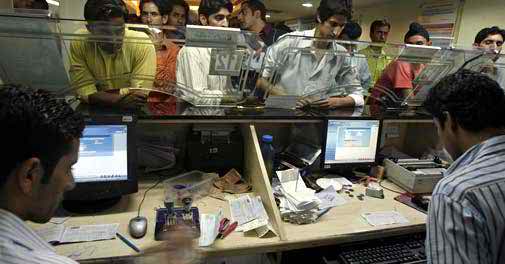 ব্যাংক
নমুনা ছক
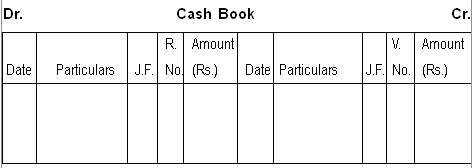 ১।নগদান বই এর দুই দিক। ডেবিট                
দিকও ক্রেডিটদিক।
২।নগদ প্রাপ্তি ও নগদ  পরিশোধ সমূহ লিপিবদ্ধ করা হয়।
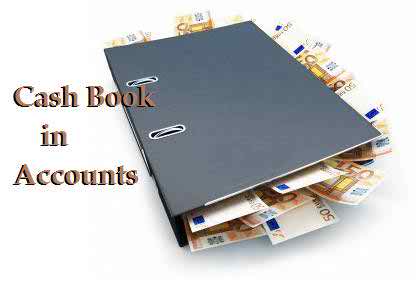 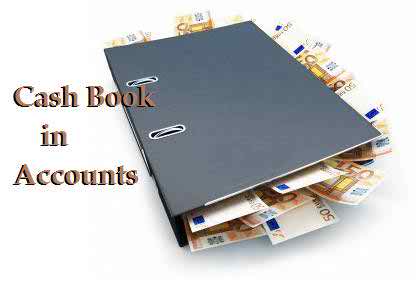 বাকিতে কোন লেনদেন নগদান  বইতে  লেখা হয় না।
একক কাজ

         একঘরা নগদান বইয়ের নমুনা ছক তৈরী কর।
দলীয় কাজঃ

৫টি নগদ প্রাপ্তি সংক্রান্ত লেনদেন এর নাম লিখ।
মূল্যায়ন
০নগদান বই কি?
      ০নগদান বই কত প্রকার ও কি কি?
      ০নগদ প্রাপ্তি কোন দিকে লেখা হয়?
বাড়ির কাজ
পাঠ্য বই থেকে একটি একঘরা নগদান বই তৈরি করে আনবে।
ধন্যবাদ
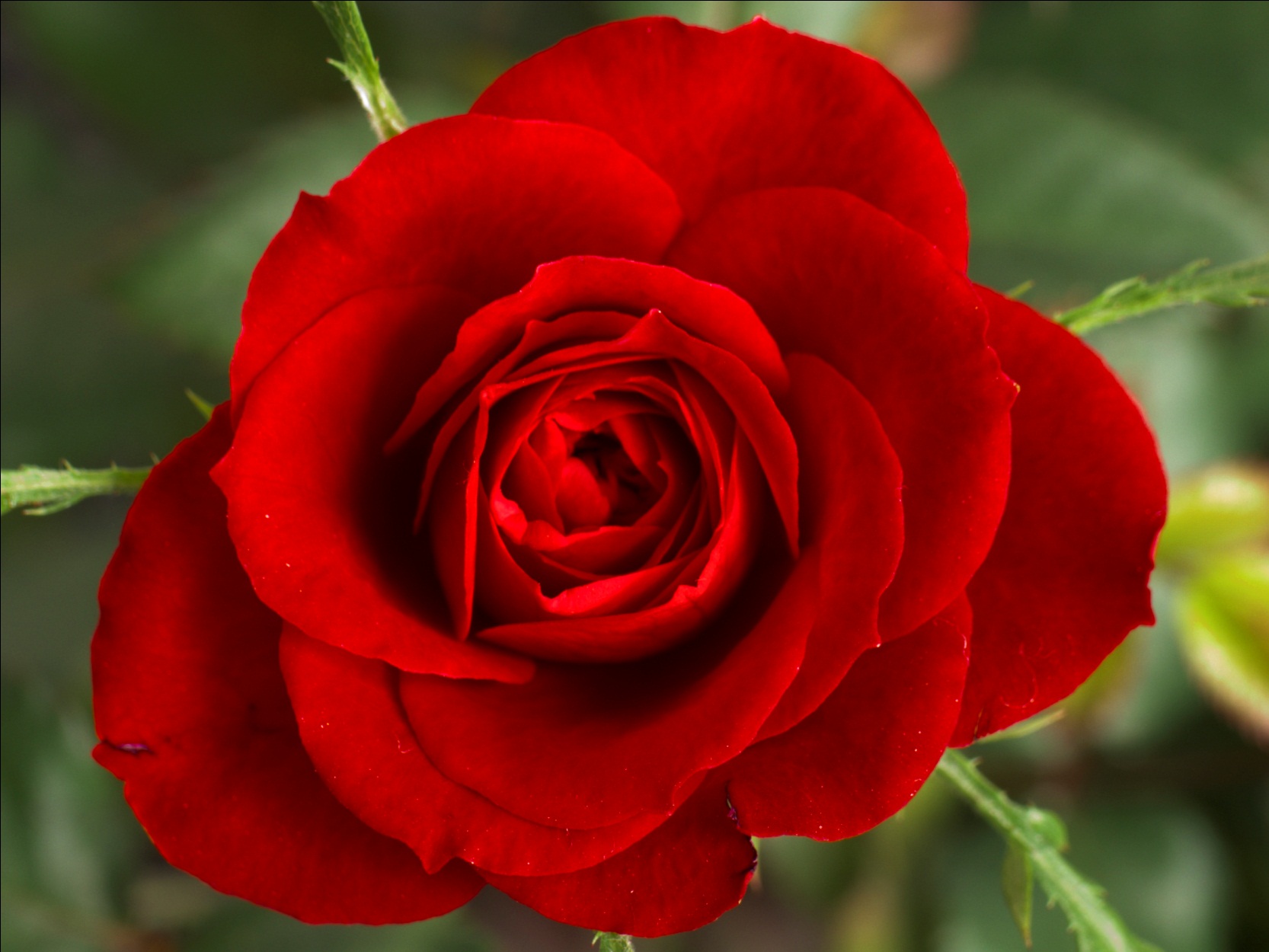